Atlas Calorimeter with LN2 Cooling Loops, Revision B
January 12, 2015
Convection in the 12 mm argon layer at the OD has been corrected to allow inward flow of heat. This gives higher peak temperatures when the OD is cooled below the 90 K jacket temperature.

A 10X heat load case has been added.
10mm ID, 12mm OD tubes added to calorimeter
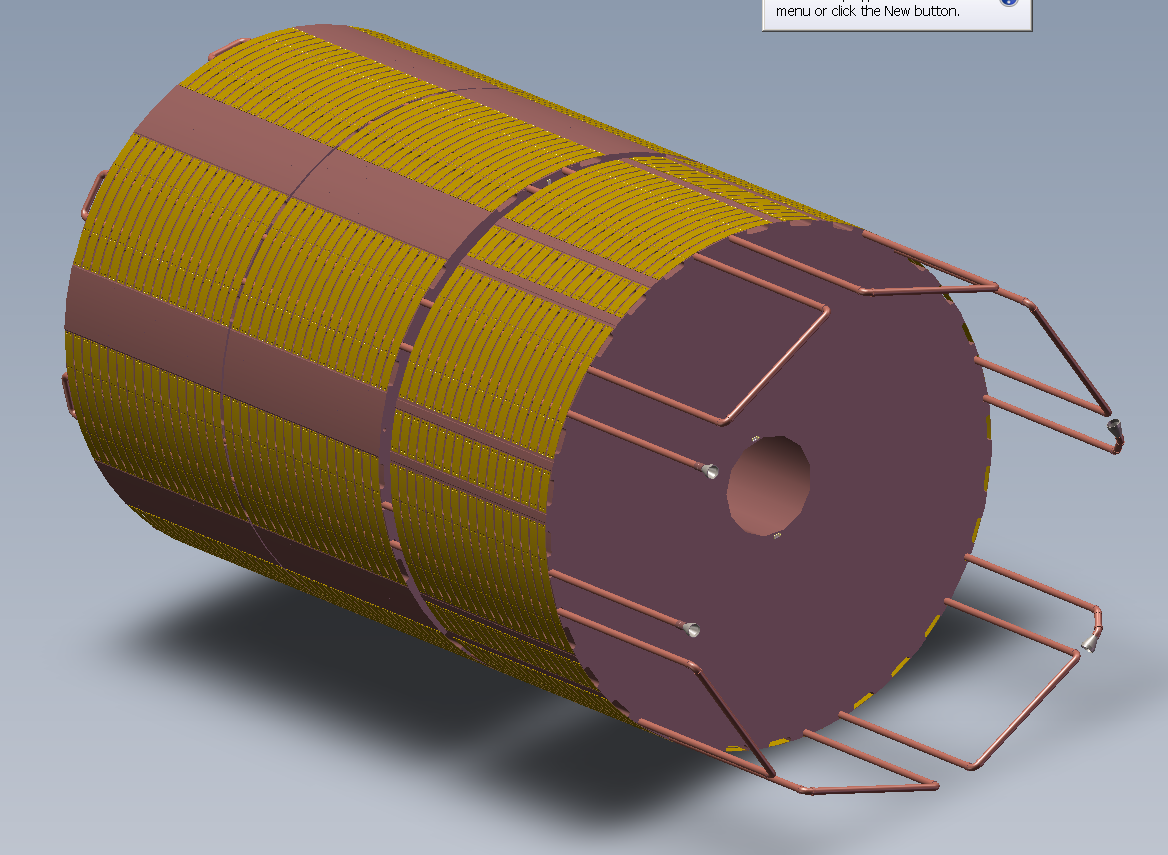 Finite Element Model of Calorimeter with LN2 Cooling Loops
Conductive bar representing the tube
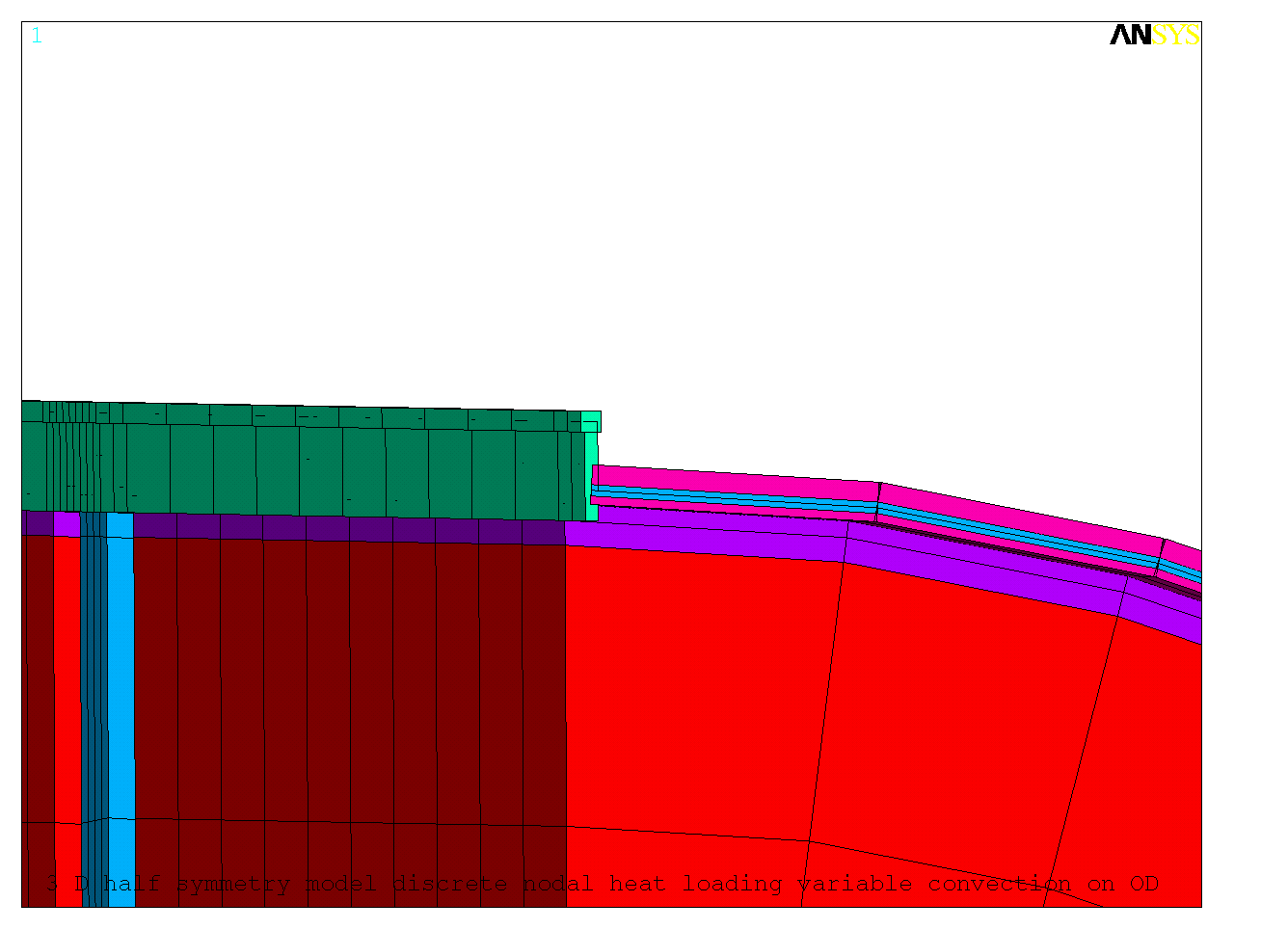 Conductive plate with a resistance matching 0.25 mm of Argon
The conductive plate is 20 mm wide and 5.28 mm thick (plates on the symmetry plane are half as thick). The material conductivity used is 0.01 W/mm-K giving a conductivity across the width of 0.0026 W/mm-K. This matches the conductivity of a 20 mm wide, 1 mm thick Argon layer.

The plate thicknesses are increased by four to represent the ¼ mm Argon layer cases.
Steady State Temperatures6x Power with 1 mm Argon Layer around the cooling tubes
The peak temperature here is 0.93°K less than was obtained without the cooling loop. There is a 4.9°K temperature drop across the 1 mm Argon layer around the cooling tubes indicating that these tubes need to be in good contact with the matrix.
Steady State Temperatures6x Power with 1/4 mm Argon Layer around the cooling tubes
Improving the fit of the tubes to limit the mean gap around the cooling tube to ¼ mm reduces the peak temperature to 88.4°K suggesting that all of the heat is being carried away by the LN2 

In this simulation heat flow into the matrix from the OD is suppressed, mainly because the non-linear fit for convection at the OD breaks down for small and negative delta T’s.
Steady State Temperatures10x Power with 1/4 mm Argon Layer around the cooling tubes
Summary of Results
Final report and no cooling cases verify that the current model agrees with earlier results when the LN2 is not set to  86°K

The argon layer was modeled as 1 and ¼ mm thick over half the diameter of the tube. 1 mm is intended to represent a loose fitting tube and ¼ mm a tight fitting tube.